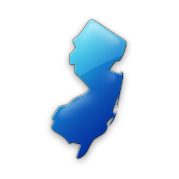 New Jersey ReturnEntries in TaxSlayer State Section
NJ 1040 Instructions
NJ Special Handling Document on TaxPrep4Free.org
www.state.nj.us/treasury/taxation
NJ 1040-Lines 30, 45
12-08-2017
NJ TAX TY2016 v1.1
1
NJ Return –Mostly Filled in Already
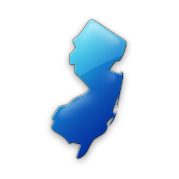 Most information on NJ return is already filled in by the time you finish Federal return
 Most fields are automatically calculated from Federal entries 
E.g. – most income
 Sometimes you must signify special NJ tax treatment by using fields on Federal screens
 E.g. – amount of interest on US Savings Bonds you want subtracted from state income entered on Federal Interest screen
2
12-08-2017
NJ TAX TY2016 v1.1
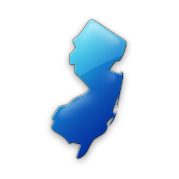 Entries in the TaxSlayer State Section
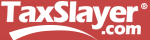 In certain cases, you should have noted specific information on the NJ Checklist as you were entering data in Federal section so that you would not forget to enter necessary adjustments now that you are up to State section 
 E.g. – property taxes, military pension
There are a few situations which are unique to NJ so they will also require entry in the TaxSlayer State section 
 Use tax due on out-of-state purchases
 Rent
 NJ refund to apply to next year return
 NJ estimated payment vouchers
3
12-08-2017
NJ TAX TY2016 v1.1
[Speaker Notes: The assumptions here are:
  You have already completed the prior sections in the Main Menu (i.e. – Basic Information, Federal section, Health Insurance)
  You have already input any necessary adjustments for differences between Federal and NJ tax law that are entered on the Federal screens, such as:
  Interest taxable on the Federal that is tax-exempt for NJ
  Interest tax-exempt on the Federal that is taxable for NJ 
  You were capturing information on the NJ Checklist that might need NJ adjustments as you were completing the Federal screens
  Checklist ensures that you don’t forget to enter items in the State section where NJ tax law differs from the Federal
  Checklist also captures items that are unique to NJ]
NJ Checklist – Page 1
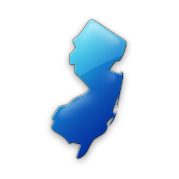 4
12-08-2017
NJ TAX TY2016 v1.1
[Speaker Notes: Note that the NJ Checklist is in the same order as the topics in the State Section Menu (Section titles are in the middle of the blue lines dividing sections)]
NJ Checklist – Page 2
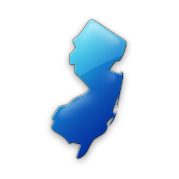 5
12-08-2017
NJ TAX TY2016 v1.1
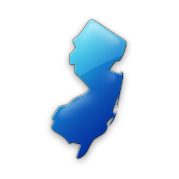 TS – State Section Menu
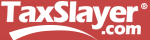 6
12-08-2017
NJ TAX TY2016 v1.1
[Speaker Notes: This is the sub-menu in the State section that you will use to enter any adjustments necessary on the NJ return]
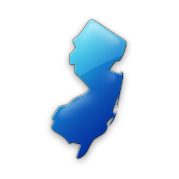 TS – Basic Information
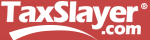 TaxSlayer started the NJ return for you after you entered the taxpayer Personal Information in the Basic section by asking 4 questions:
 Municipality code
 Dependent health insurance coverage
 Gubernatorial elections fund 
 NJ PINs
 Depending on circumstances, some additional basic information may be needed
7
12-08-2017
NJ TAX TY2016 v1.1
TS - Basic Information Entered When NJ Return Was Started State Section \ Edit \ Enter Myself \ Basic Information
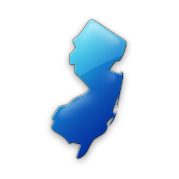 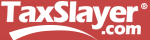 State information entered in Personal Information section
Municipality code
Dependent health insurance coverage
Gubernatorial elections fund
NJ PINs
8
12-08-2017
NJ TAX TY2016 v1.1
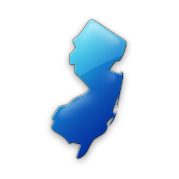 TS - Basic Information -  Additional Inputs That May Be Needed
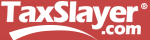 (cont’d)
May need to answer some additional Basic Information questions, depending on the taxpayer’s circumstances:
 Disabled taxpayer/spouse (for additional exemption) * 
 Full-time college students < age 22 (for additional exemption)
 Request for NJ tax forms to be mailed next year
 Federal/NJ extensions filed 
 Need to attach death certificate for deceased person on return 
 Part-year NJ resident
Information to answer these questions should have been captured in the NJ Checklist Basic Information section as you progressed through the Interview and previous TaxSlayer sections

* YES answer to this disability question results in an additional exemption on NJ 1040.  Disability question also asked in Subtractions from Income section.  YES answer there might qualify taxpayer for pension exclusion (requires disability as per SSA guidelines)
9
12-08-2017
NJ TAX TY2016 v1.1
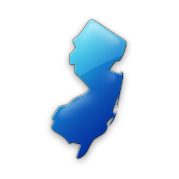 NJ Checklist – Basic Information Section
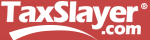 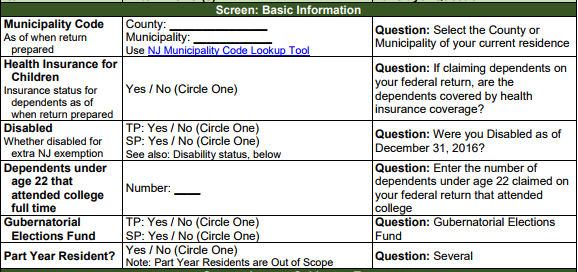 Tells you what line on TaxSlayer screen to use to enter the information
10
12-08-2017
NJ TAX TY2016 v1.1
TS – Basic Information – Additional Inputs That May Be Needed State Section \ Edit \ Enter Myself \ Basic Information
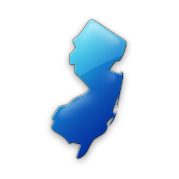 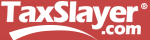 Disabled as of 12/31
# of extra exemptions for college students < 22
Death certificate attached
NOTE:  Do not need to answer any specific additional question unless applicable
 to that return
11
12-08-2017
NJ TAX TY2016 v1.1
[Speaker Notes: NJ grants an extra exemption if taxpayer or spouse is disabled
 On NJ return, parents claim exemption for college student if claimed on Federal;  can also claim an extra exemptions on NJ for all full-time college students < 22]
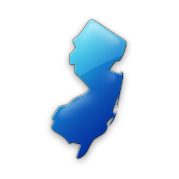 TS – Income Subject to Tax
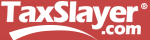 Certain types of income are handled differently in NJ than on the Federal return and, therefore, may need to be adjusted on the NJ 1040
 Taxable scholarships – taxable amount may be different for NJ
 Medicaid waiver payments on W-2
 Military pensions - not taxable for NJ
 Disability pensions - not taxable for those < 65 for NJ 
 Taxable and excludable portions of pensions -  reported separately on NJ 1040 Lines 19a and 19b
 NJ taxable amount of a retirement distribution may be different than Federal taxable amount (e.g. – NJ contributory pensions, 403b/457b/TSPs, IRA withdrawals, distributions eligible for NJ 3-year rule) 
 Public safety officer insurance premiums – up to $3,000 excluded from Federal pension, but included in NJ taxable pension
12
12-08-2017
NJ TAX TY2016 v1.1
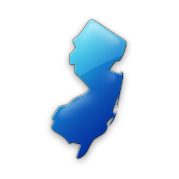 TS – Income Subject to Tax
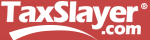 (cont’d)
Certain types of Other Income on Federal 1040 Line 21 are handled differently on NJ 1040 Line 25
 Cancellation of credit card debt - not taxable in NJ (now automatically handled by TaxSlayer) 
 PTR recovery - not taxable in NJ 
 Homestead Benefit recovery - not taxable in NJ
 Gambling winnings are netted against losses and the net is reported on NJ 1040 Line 23, not as Other Income on Line 25
 Since the Federal Other Income amounts on 1040 Line 21 flow through to NJ Other Income Line 25, may need to add or subtract from Line 25 to reflect the different tax treatment
13
12-08-2017
NJ TAX TY2016 v1.1
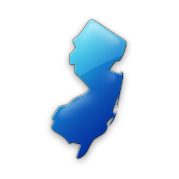 NJ Checklist – Income Subject to Tax Section
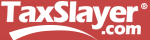 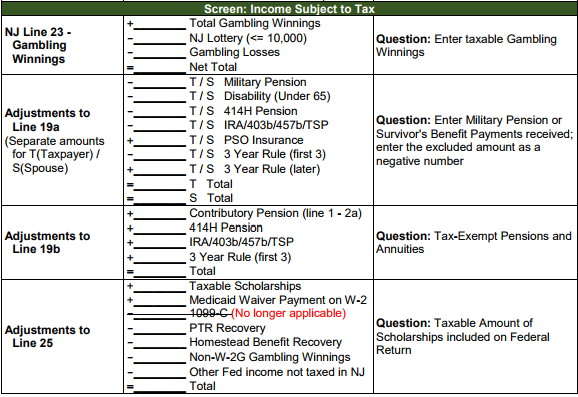 Tells you what line on TaxSlayer screen to use to enter the information
14
12-08-2017
NJ TAX TY2016 v1.1
TS – NJ Taxable Gambling Winnings State Section \ Edit \ Enter Myself \ Income Subject to Tax
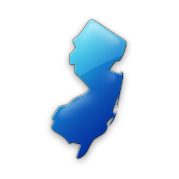 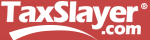 + Gambling winnings
-  NJ Lottery Winnings (</= $10K)
-  Gambling losses                      
=  Taxable gambling winnings for NJ
15
12-08-2017
NJ TAX TY2016 v1.1
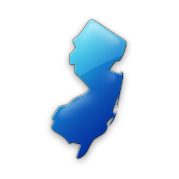 TS – Military Pensions on NJ 1040 State Section \ Edit \ Enter Myself \ Income Subject to Tax
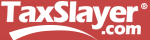 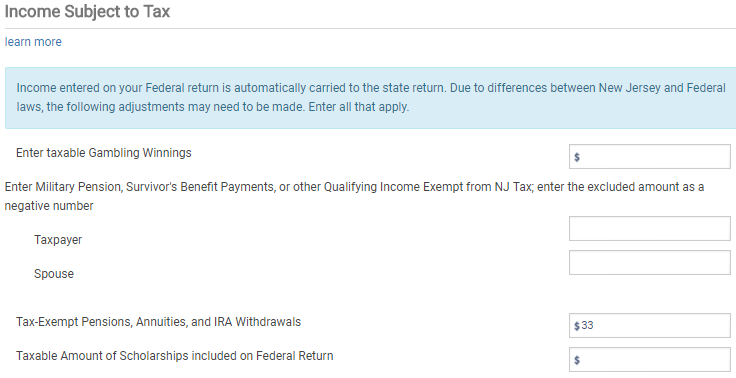 Military pension amounts for taxpayer
& spouse (enter as negative amount
on “Military Pension” line); will be sub-
tracted from NJ 1040 Line 19a pension
income
16
12-08-2017
NJ TAX TY2016 v1.1
TS – Disability Pensions for People Under 65 on NJ 1040 State Section \ Edit \ Enter Myself \ Income Subject to Tax
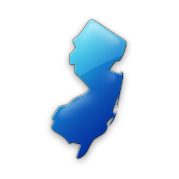 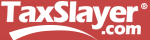 Disability pension amounts for taxpayer
& spouse if under 65  (enter as negative
amount on “Military Pension” line); will be
subtracted from NJ 1040 Line 19a pension
income
17
12-08-2017
NJ TAX TY2016 v1.1
TS – NJ Tax-Exempt Pensions and Annuities on NJ 1040 Line 19b State Section \ Edit \ Enter Myself \ Income Subject to Tax
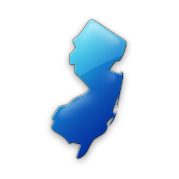 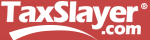 Tax-exempt pensions and annuities
18
12-08-2017
NJ TAX TY2016 v1.1
TS – Public Safety Officer Insurance Premiums Excluded from Federal Pension, but Included in NJ Taxable Pension State Section \ Edit \ Enter Myself \ Income Subject to Tax
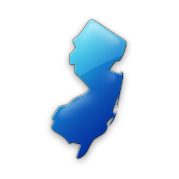 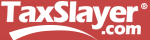 Public Safety Officer Insurance Premiums
 (enter as positive amount on “Military Pension” line); will be added to NJ 1040 Line 19a pension
income
19
12-08-2017
NJ TAX TY2016 v1.1
TS – Adjustments to Other Income on NJ 1040 Line 25 State Section \ Edit \ Enter Myself \ Income Subject to Tax
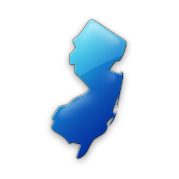 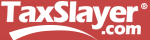 Adjustments to NJ 1040 Line 25 Other Income (enter as a positive or negative amount on “Taxable Amount of Scholarships included on Federal Return” line)
20
12-08-2017
NJ TAX TY2016 v1.1
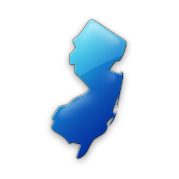 TS – Subtractions from Income
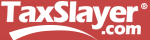 Adjustments to capital gains for securities that are exempt from NJ tax
 Medical insurance premiums that are pre-tax for Federal are considered after-tax for NJ
  Cannot be claimed as medical expense for Federal, so not included in medical expenses that flow through to NJ 1040 
 Can be claimed as medical expense for NJ, so must be added to medical expenses already on NJ 1040 Line 30
21
12-08-2017
NJ TAX TY2016 v1.1
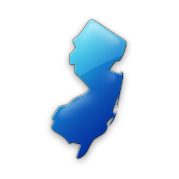 TS – Subtractions from Income
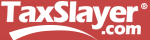 (cont’d)
Second question about disability on NJ Checklist
 First disability question in Basic Information section is used to determine eligibility for additional exemption
 Second question is used to determine if taxpayer is eligible for NJ pension exclusion (even if under age 62) 
 Answers to the 2 disability questions could be different since pension exclusion requires disability as per SSA guidelines
22
12-08-2017
NJ TAX TY2016 v1.1
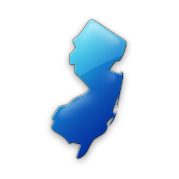 NJ Checklist – Subtractions from Income Section
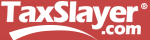 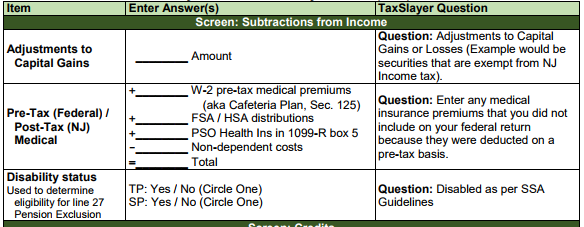 Tells you what line on TaxSlayer screen to use to enter the information
23
12-08-2017
NJ TAX TY2016 v1.1
TS – Adjustments to Capital GainsState Section \ Edit \ Enter Myself \ Subtractions from Income
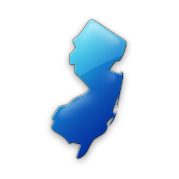 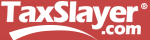 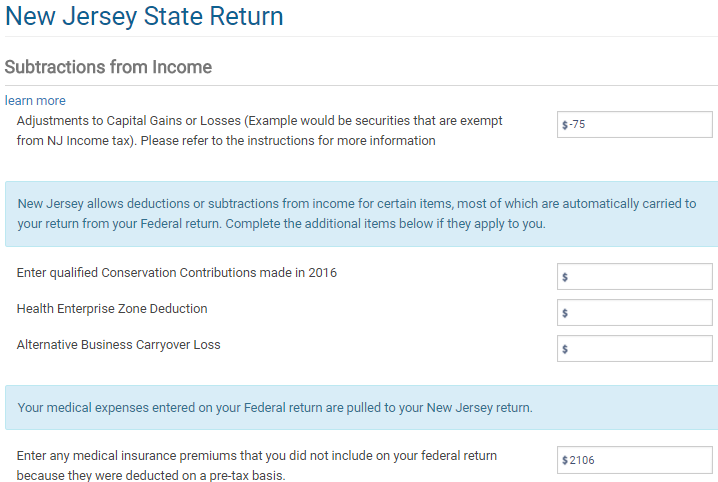 Adjustments to capital gains or losses
24
12-08-2017
NJ TAX TY2016 v1.1
TS - Federal Pre-Tax/NJ After-Tax Medical Insurance Premiums State Section \ Edit \ Enter Myself \ Subtractions from Income
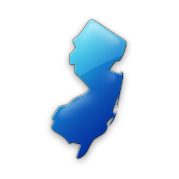 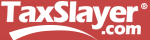 Enter any pre-tax medical premiums included in NJ income on W-2
25
12-08-2017
NJ TAX TY2016 v1.1
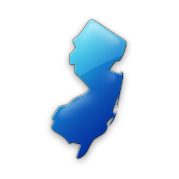 TS – Disability for Pension Exclusion State Section \ Edit \ Enter Myself \ Subtractions from Income
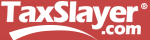 Disabled as per SSA Guidelines 
for taxpayer & spouse; if Yes, may be
entitled to Pension Exclusion even
 if under 62
26
12-08-2017
NJ TAX TY2016 v1.1
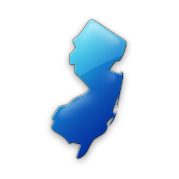 TS – NJ Credits
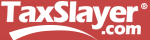 Credits available through NJ
 Property tax credit/deduction (details covered in Itemized Deductions module)
Answer question as to whether taxpayer meets property tax eligibility requirements (if answer is NO, taxpayer will not receive credit) 
Enter appropriate property taxes on principal residence  and/or 18% of rent
Use scratch pad on TaxPrep4Free.org to document calculation
Answer question as to whether taxpayer was a homeowner in 2016
If homeowner, must also enter block and lot data
27
12-08-2017
NJ TAX TY2016 v1.1
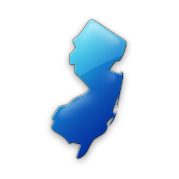 TS – NJ Credits
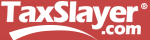 (cont’d)
Credits available through NJ
 Credit for taxes paid to another state
 See Special Topics documents on TaxPrep4Free.org Preparer page 
 Sheltered workshop tax credit
 Out of Scope
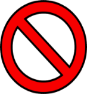 28
12-08-2017
NJ TAX TY2016 v1.1
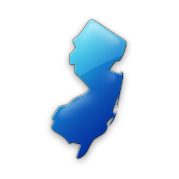 NJ Checklist – Credits Section
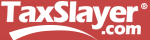 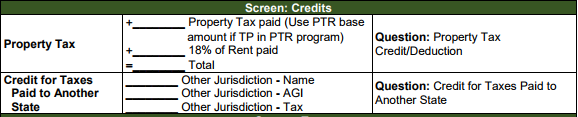 Tells you what line on TaxSlayer screen to use to enter the information
29
12-08-2017
NJ TAX TY2016 v1.1
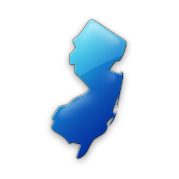 TS – NJ Credits MenuState Section \ Edit \ Enter Myself \ NJ State Return \ Credits
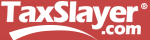 Disabled as per SSA Guidelines 
for taxpayer and spouse
Property tax credit/deduction
Credit for taxes paid to another state
30
12-08-2017
NJ TAX TY2016 v1.1
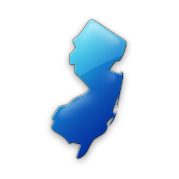 TS – Property Tax Credit/Deduction State Section \ Edit \ Enter Myself \ Credits \ Property Tax Credit/Deduction
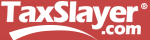 Meet property tax eligibility requirements
Property taxes paid &/or 18% of rent
Homeowner in 2016
Block & lot info
31
12-08-2017
NJ TAX TY2016 v1.1
NJ 1040 Instructions
Use Tax Due on Out-of-State Purchases –NJ 1040 Line 45
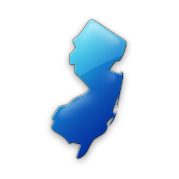 From NJ1040 Instructions:
 “When you purchase taxable items or services to be used in New Jersey but do not pay sales tax, you owe use tax. This commonly occurs when purchases are made on the Internet, by phone or mail order, or outside the State from sellers who do not collect New Jersey sales tax. The New Jersey use tax rate is the same as the sales tax rate: 7%. If you paid sales tax to another state at a rate less than 7% on a purchase that would have been taxed in New Jersey, you owe use tax based on the difference between the two rates. …”
32
12-08-2017
NJ TAX TY2016 v1.1
[Speaker Notes: Must ask the client if they had made purchases out of state, on Internet, by phone or by mail order

 Only for items that would have been taxable in NJ (e.g. - not food)

 If not “used” in NJ, then no NJ Use Tax due (e.g. - TV used in cabin in Maine)

 Penalties for not paying Use Tax can be surprisingly severe]
NJ 1040 Instructions
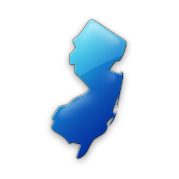 Use Tax Due on Out-of-State Purchases –NJ 1040 Line 45
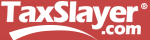 (cont’d)
For total of items/services costing < $1,000 each
 With receipts, can use 7% (6.875% for 2017) of purchase amount(s) (minus any sales tax paid)       OR
 Can use Estimated Use Tax Worksheet to estimate Use Tax due based on income
 For each item/service costing $1,000 or more
 Must calculate exact Use Tax due
 Use Tax due for these items is in addition to total for items/services costing < $1,000 each
 If sales tax < 7% (6.875% for 2017) was paid, must pay difference
 See Worksheet H in NJ 1040 Instructions for more detail
 Calculate amount due using NJ Use Tax Due link on TaxPrep4Free.org Preparer page
 Enter in State section \ Edit \ Enter Myself \ Tax
33
12-08-2017
NJ TAX TY2016 v1.1
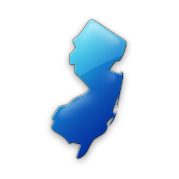 NJ Checklist – Tax Section
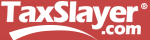 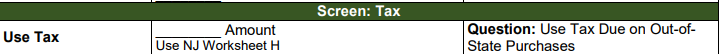 Tells you what line on TaxSlayer screen to use to enter the information
34
12-08-2017
NJ TAX TY2016 v1.1
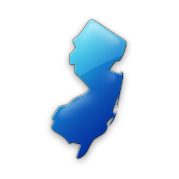 TS - Use Tax Due on Out-of-State PurchasesState section \ Edit \ Enter Myself \ Tax
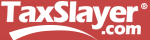 Use tax due, based on calculations on NJ 1040 Worksheet H – Use Tax
on TaxPrep4Free.org Preparer page
35
12-08-2017
NJ TAX TY2016 v1.1
[Speaker Notes: Can use scratchpad on TaxPrep4Free.org to document this if necessary]
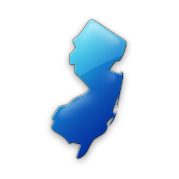 Use Tax Due on Out-of-State Purchases –NJ 1040 Line 45
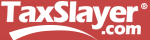 Use tax due
36
12-08-2017
NJ TAX TY2016 v1.1
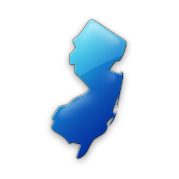 NJ Checklist – Tax Section
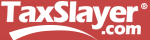 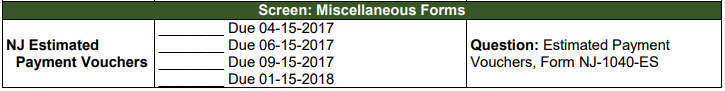 Tells you what line on TaxSlayer screen to use to enter the information
37
12-08-2017
NJ TAX TY2016 v1.1
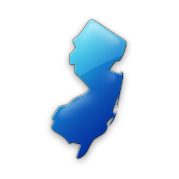 TS – Payments Amount of NJ Refund to Apply to Next Year ReturnState section \ Edit \ Enter Myself \ Payments
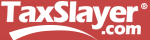 Amount of NJ refund to apply to next year return
38
12-08-2017
NJ TAX TY2016 v1.1
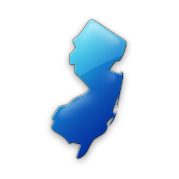 TS – Miscellaneous Forms MenuState section \ Edit \ Enter Myself \ Miscellaneous Forms
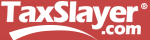 Estimated Payment Vouchers
Amount of NJ refund to apply to next year return
39
12-08-2017
NJ TAX TY2016 v1.1
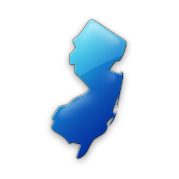 TS – Miscellaneous Forms MenuState section \ Edit \ Enter Myself \ Miscellaneous Forms \ Estimated Payment Vouchers, Form NJ-1040-ES
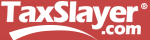 Enter amount of estimated taxes
to be paid each quarter next year
40
12-08-2017
NJ TAX TY2016 v1.1